29 СЕНТЯБРЯ
ЯГОДЫ И ФРУКТЫ
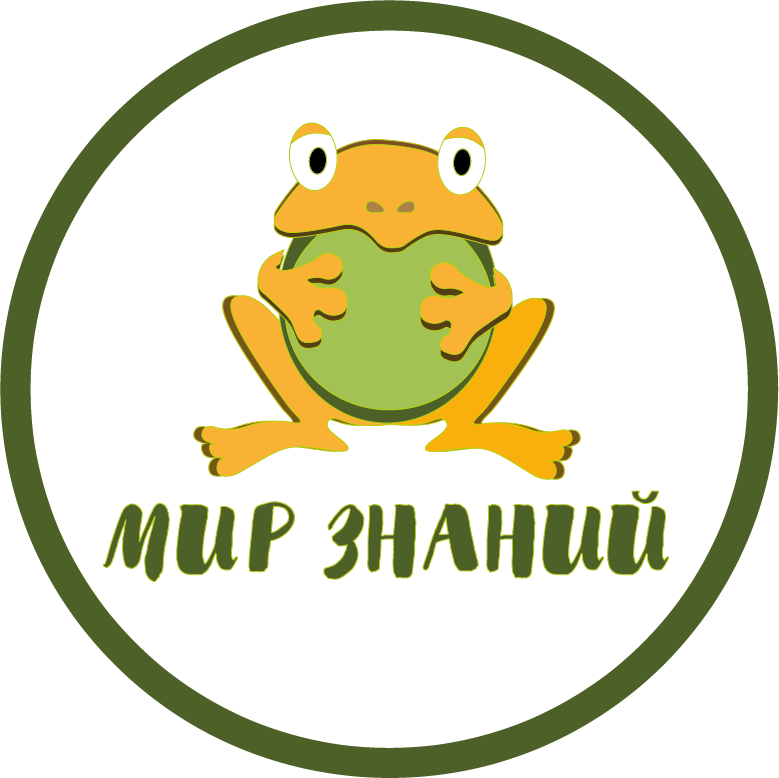 В саду на дереве растёт
 Красивый, вкусный, сочный плод.
 Я подскажу: на букву Я
 Он начинается друзья
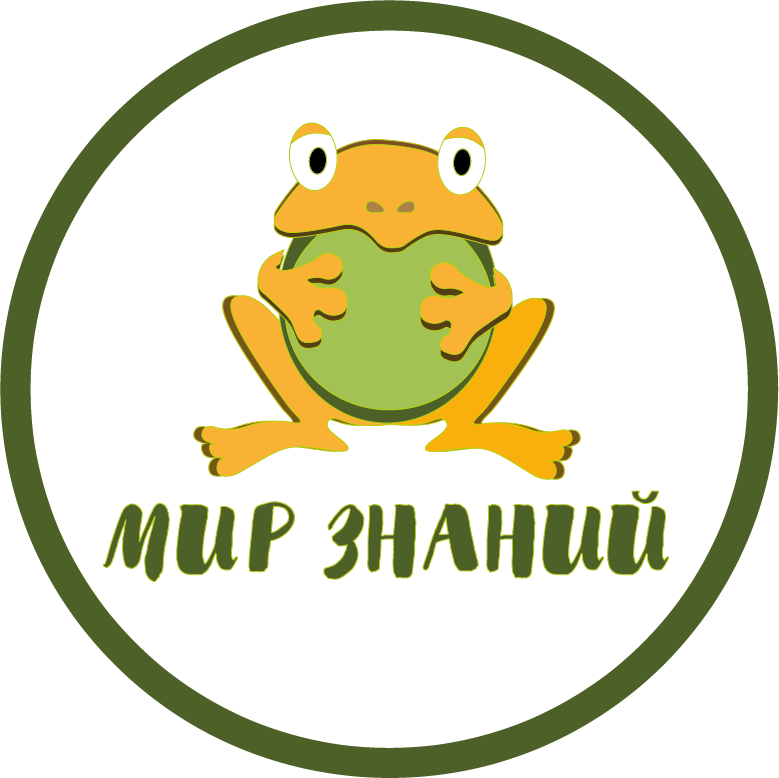 ЯБЛОКО
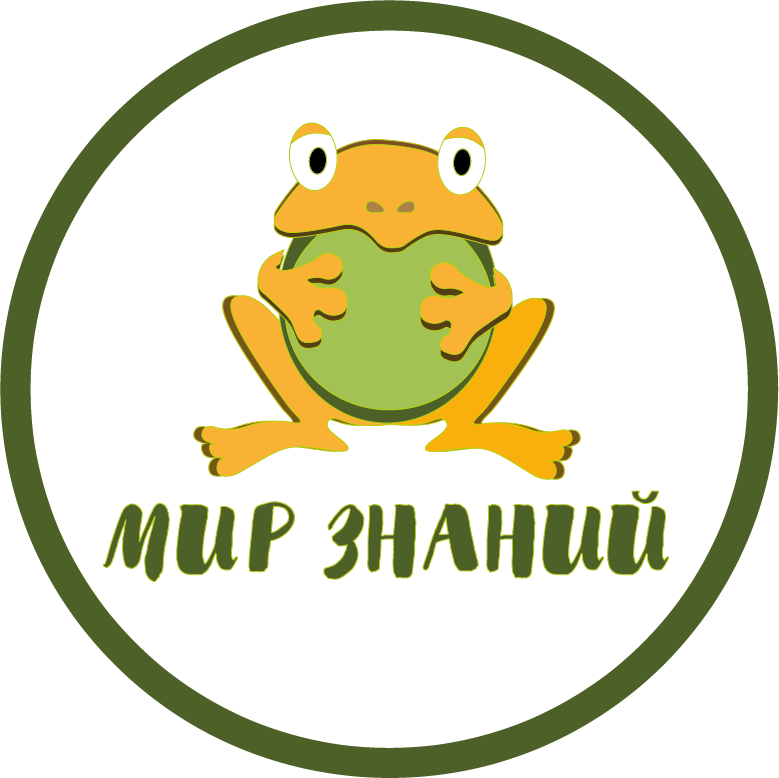 Этот фрукт на вкус хорош и на лампочку похож.
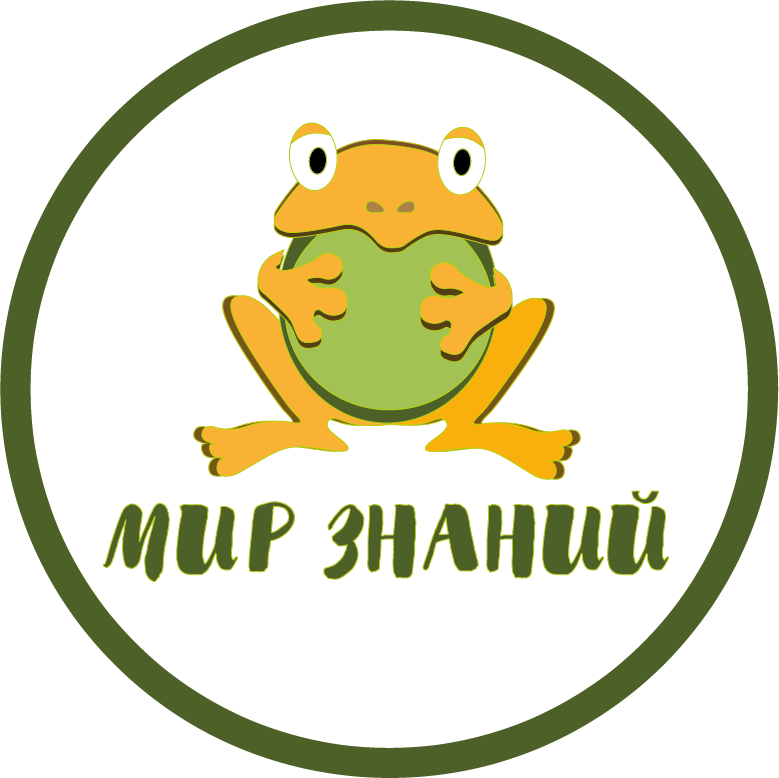 ГРУША
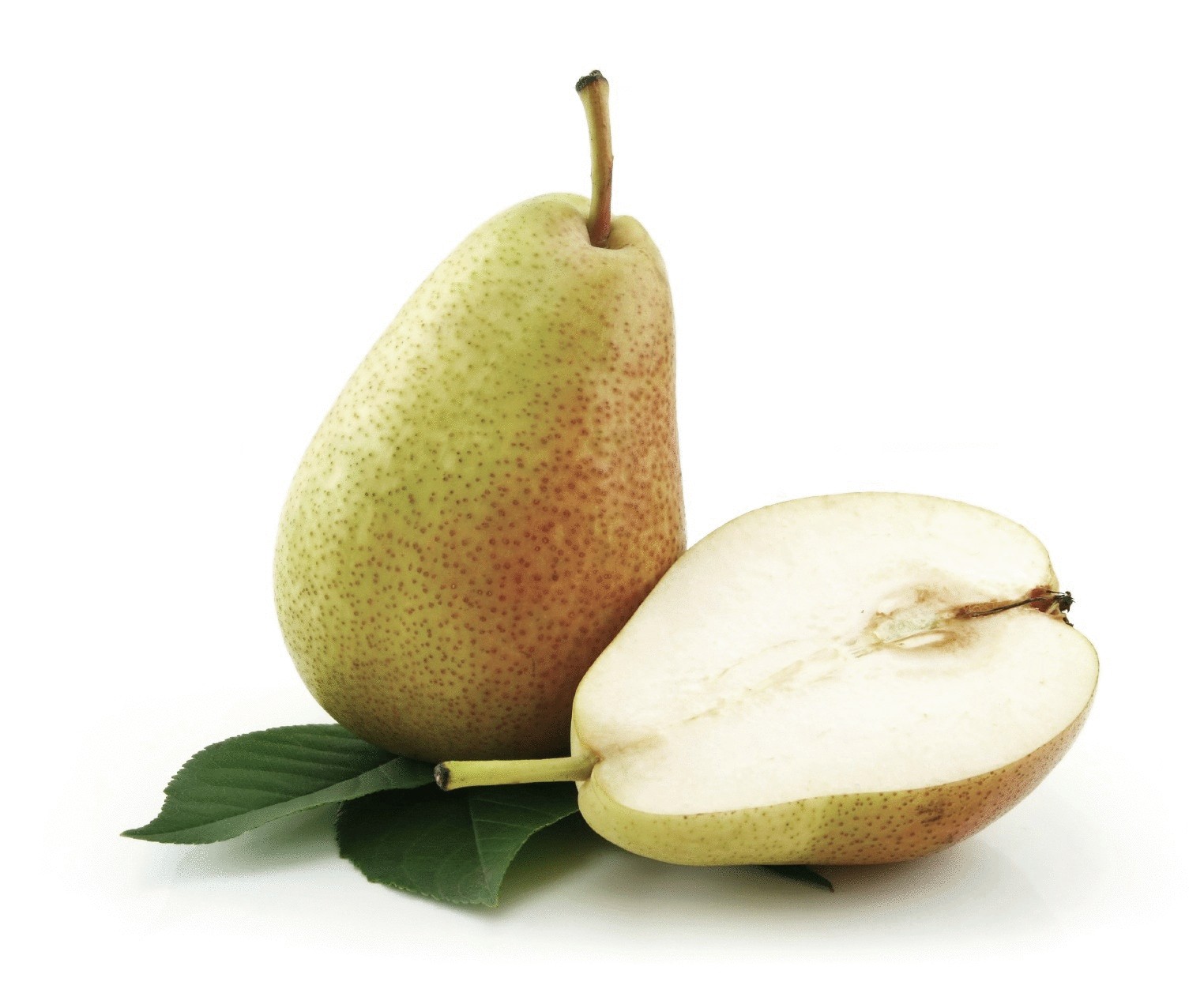 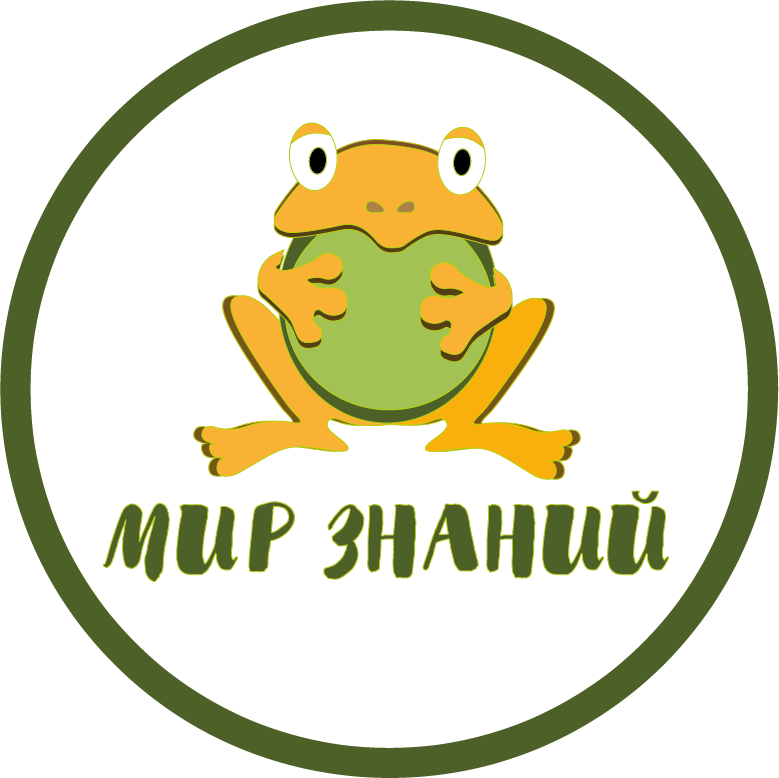 Летом в платьице зеленом. А по осени-в лиловом. Ароматна и красива. Узнаете? Это…
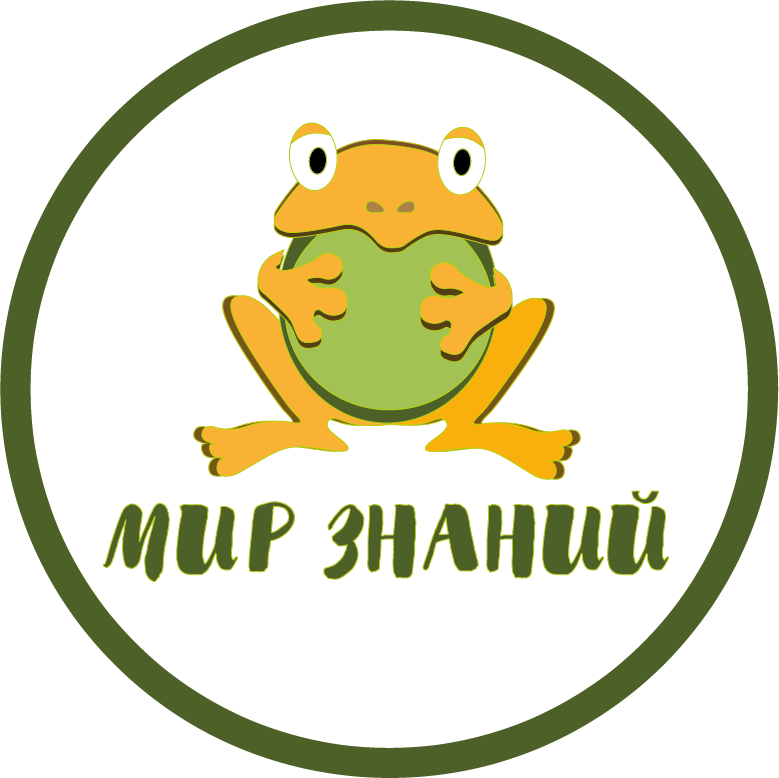 СЛИВА
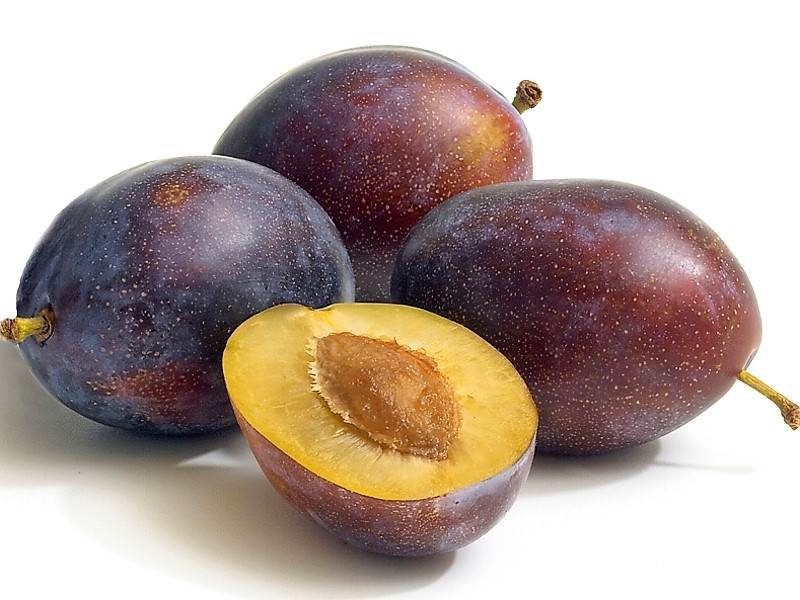 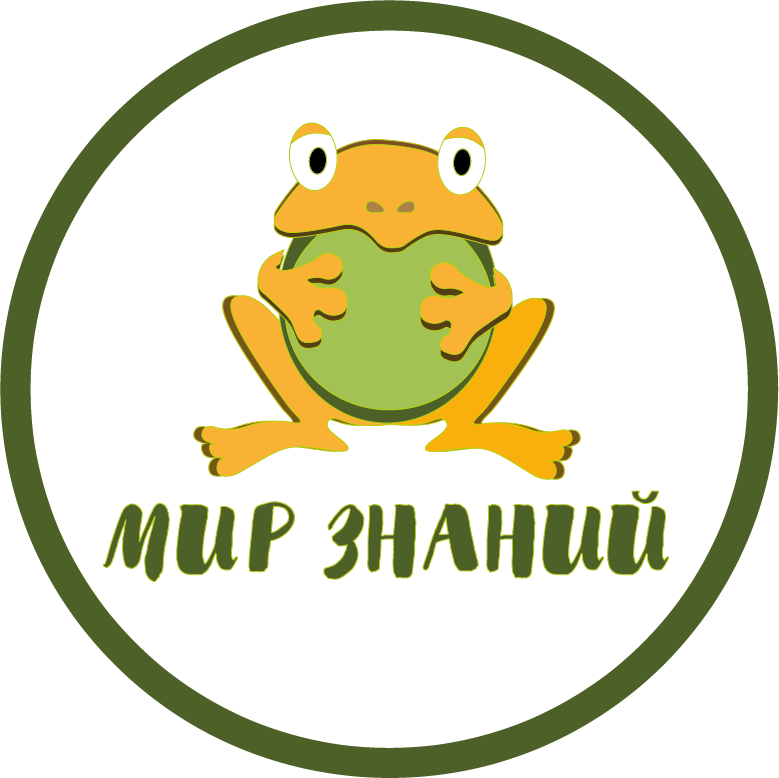 Желтый цитрусовый плод В странах солнечных растёт. А на вкус кислейший он. Как зовут его?
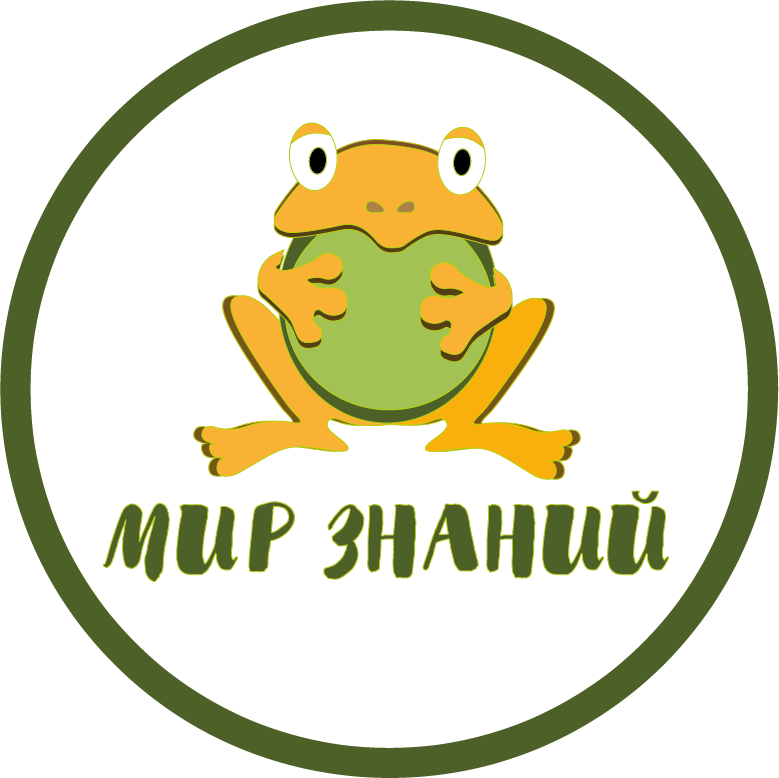 ЛИМОН
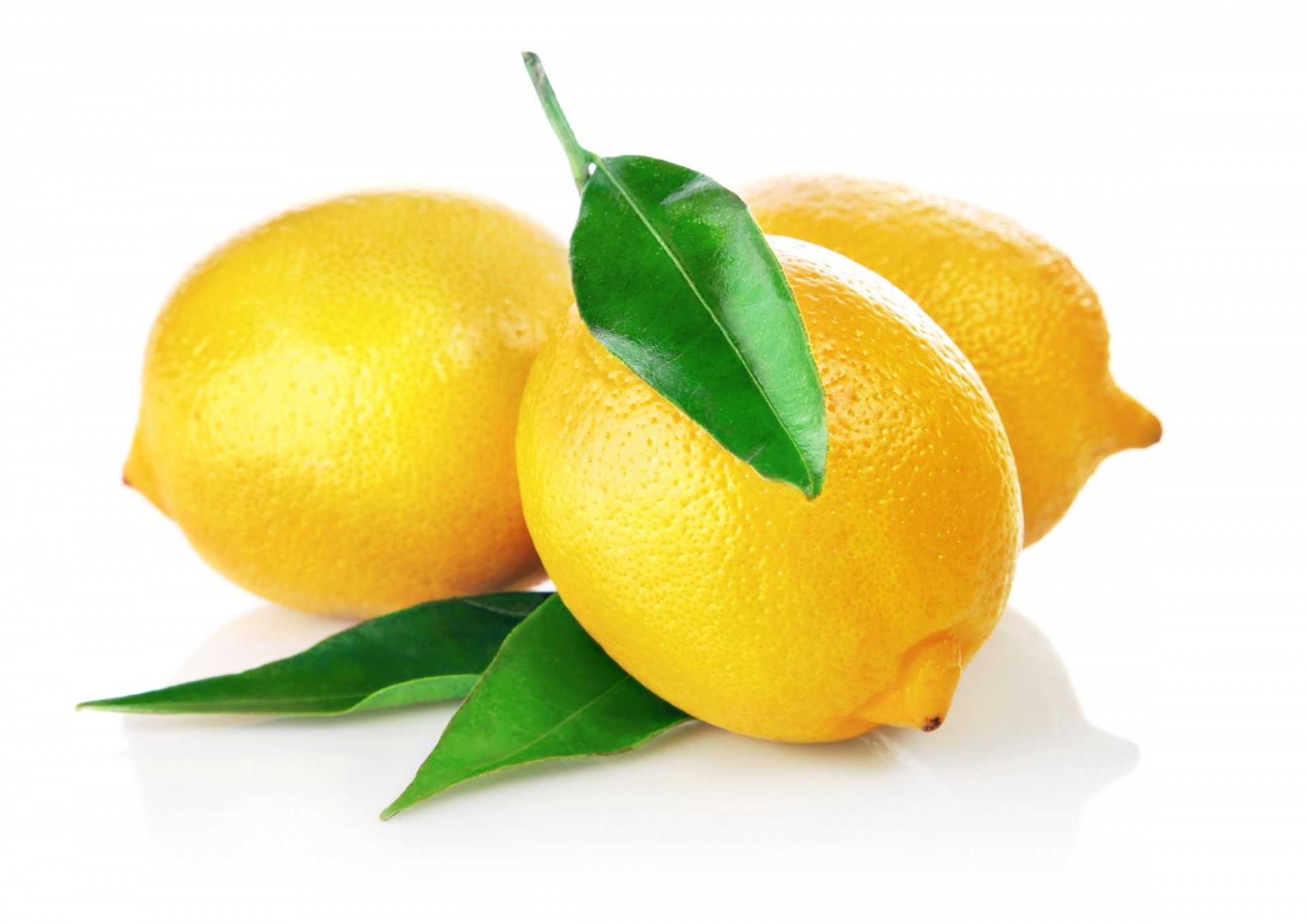 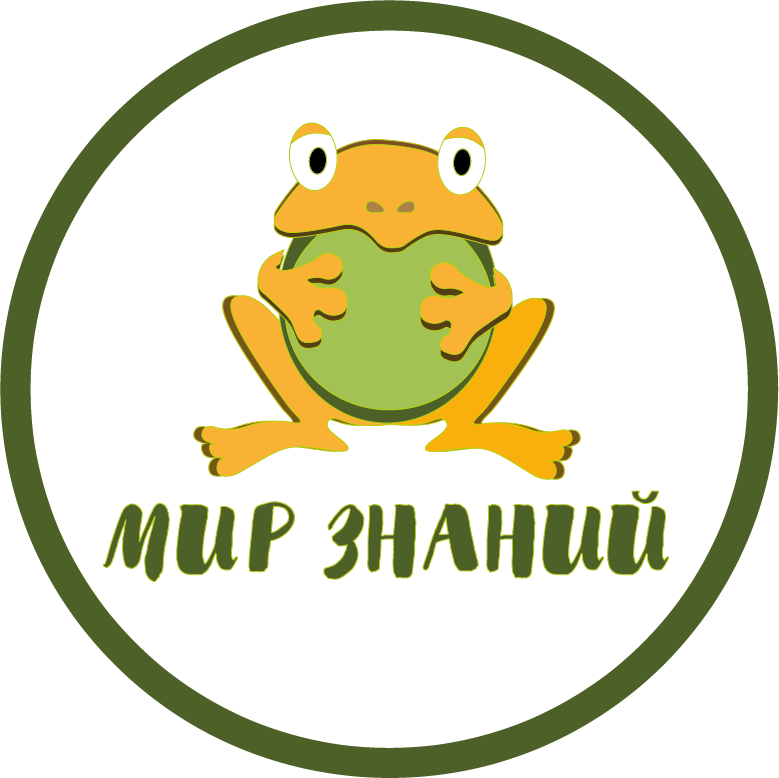 С оранжевой кожей, На мячик похожий, Но в центре не пусто, А сочно и вкусно.
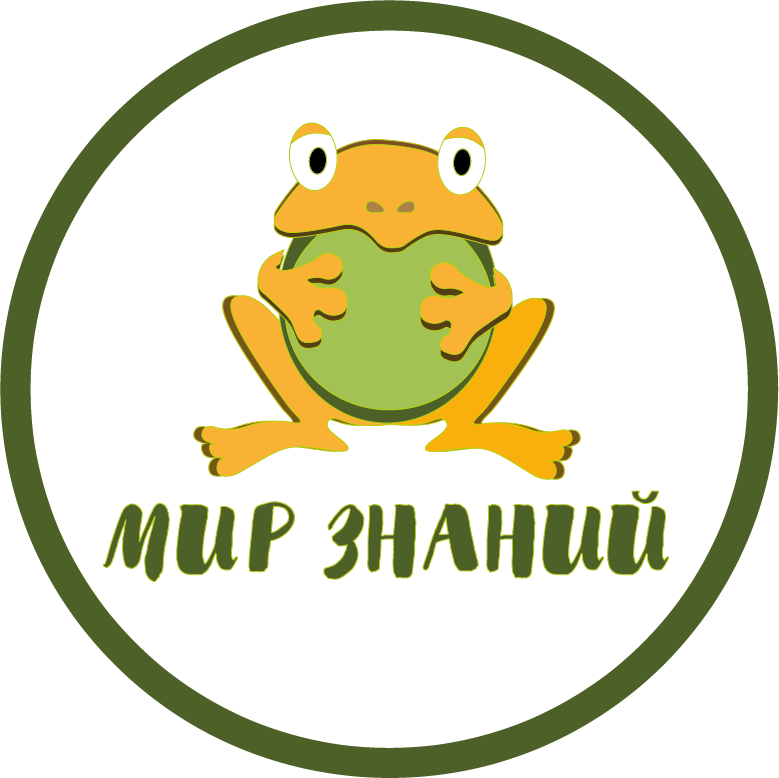 АПЕЛЬСИН
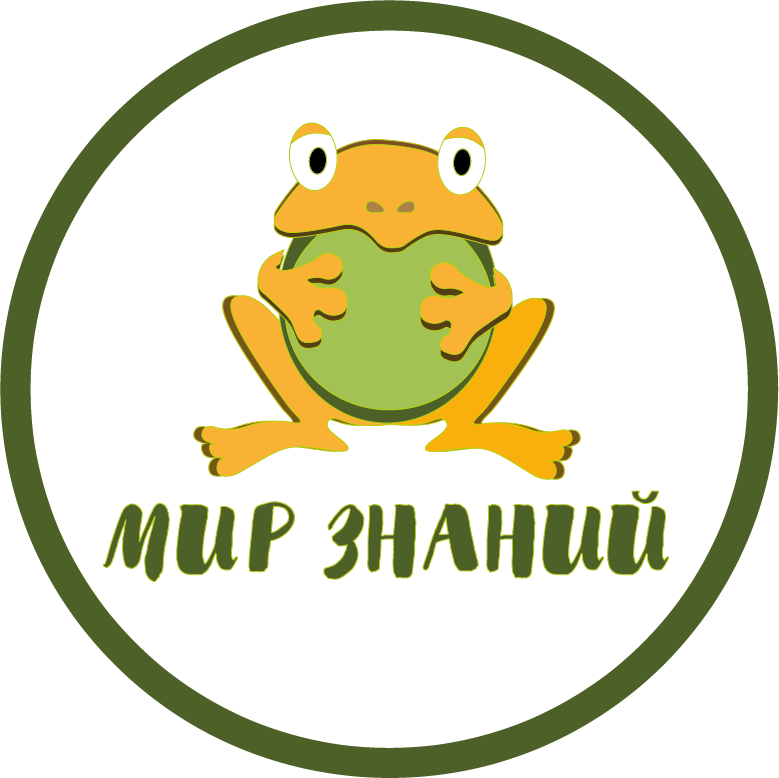 Как в шкатулке у царевны Горсть рубинов красных древних. Сладкий сок в рубинах спелых. Ты не раз, наверно, ел их. (Ответ: Гранат)
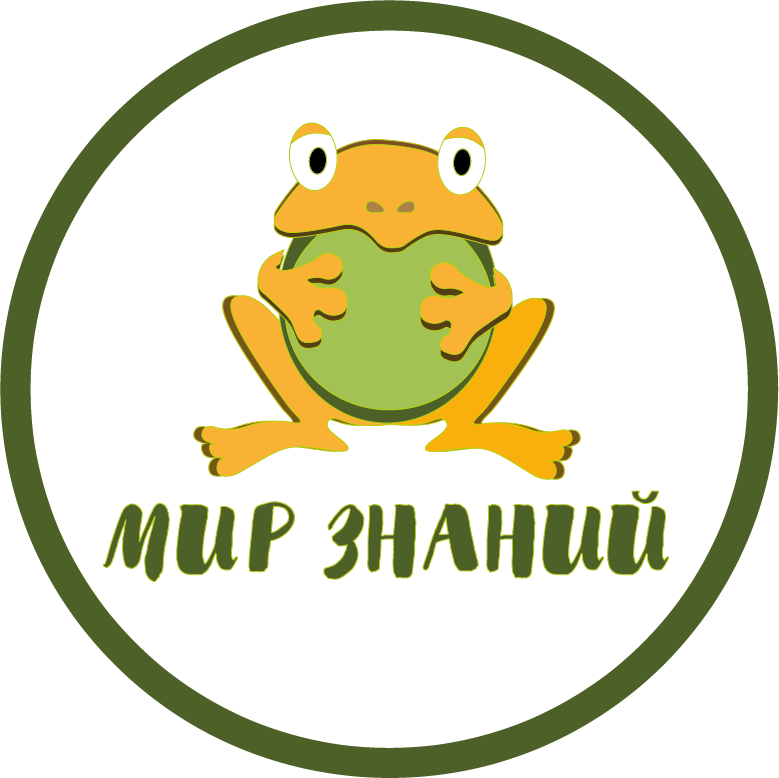 ГРАНАТ
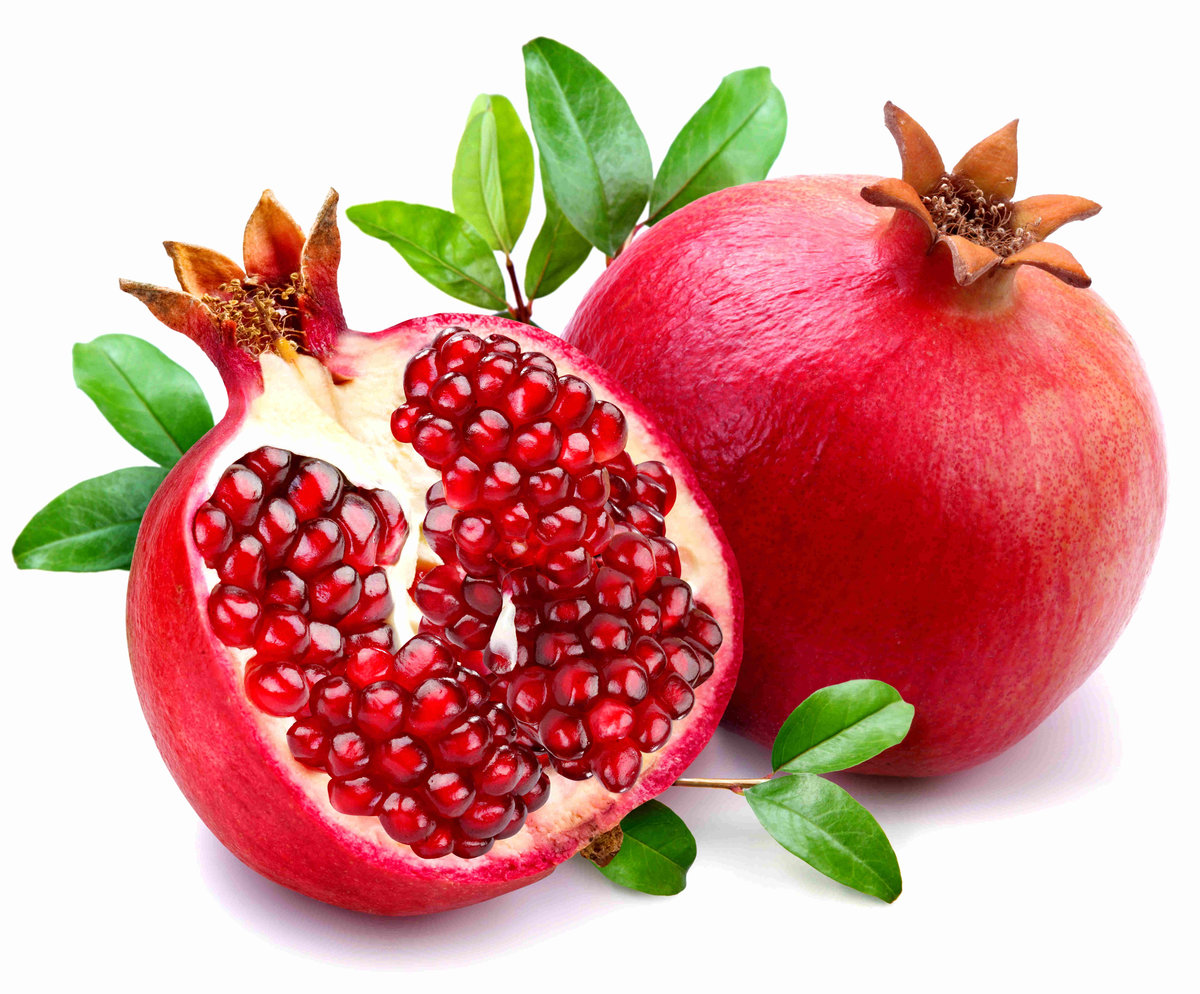 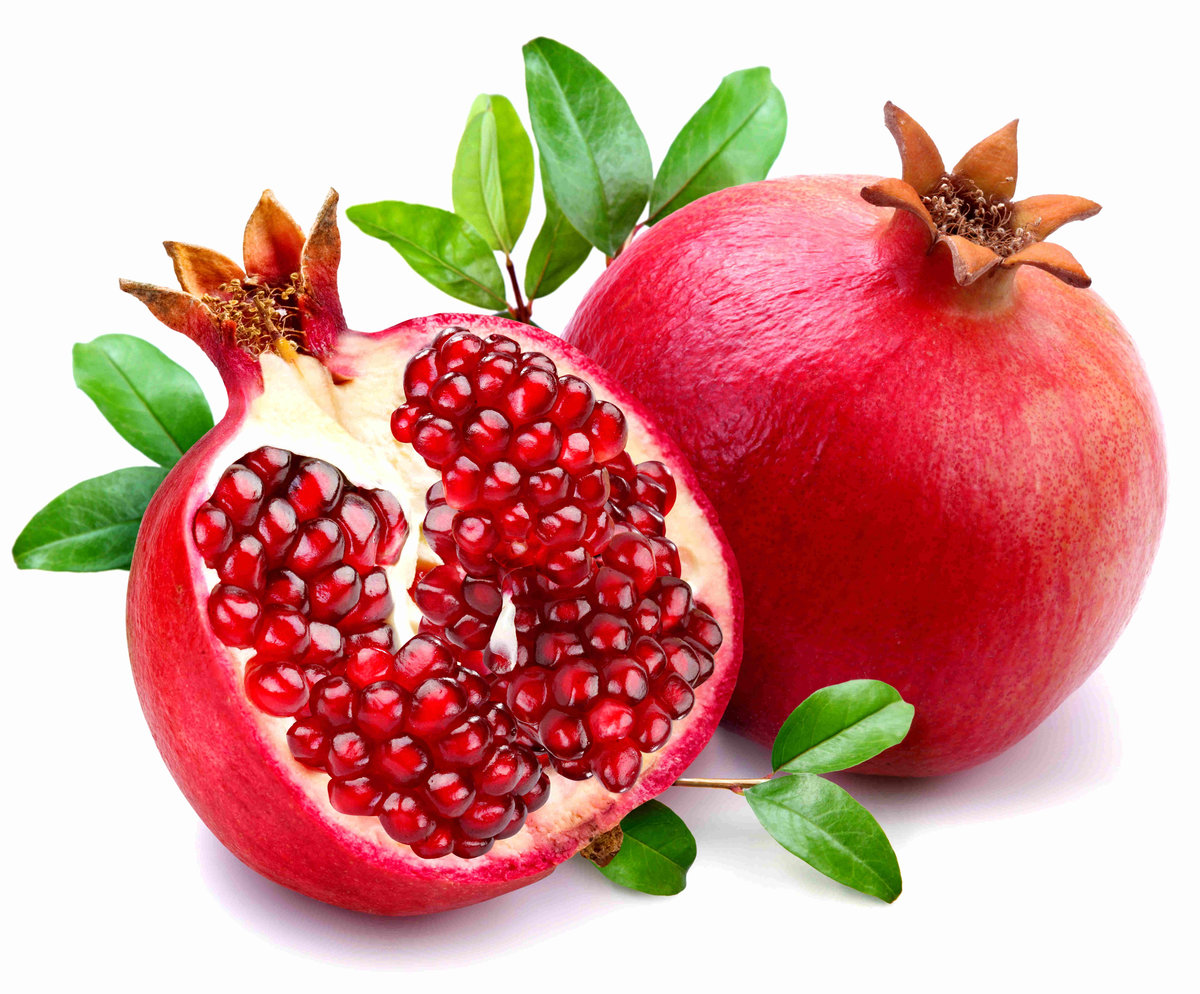 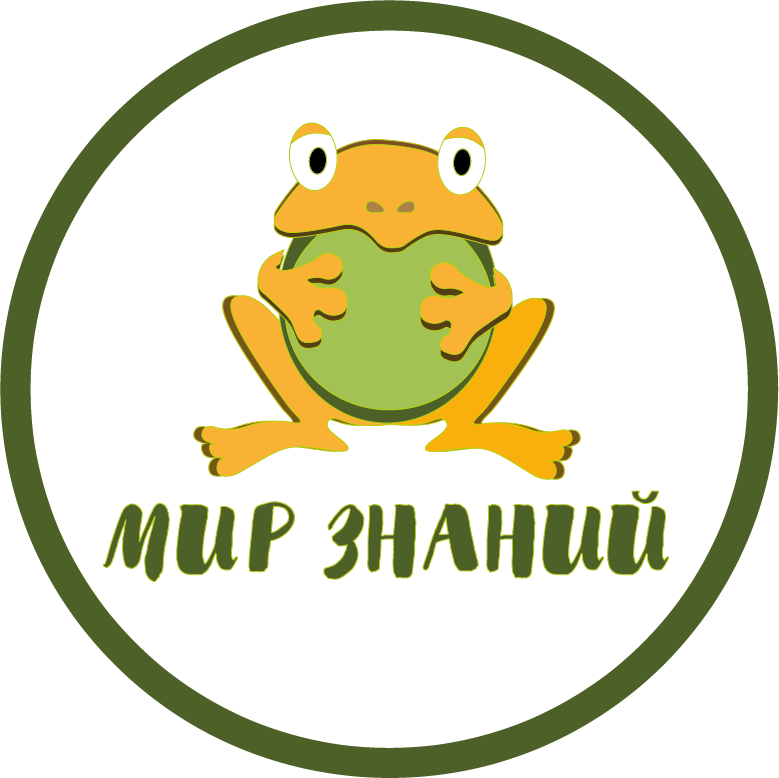 Близнецы на тонкой ветке Все лозы родные детки. Гостю каждый в доме рад. Это сладкий…
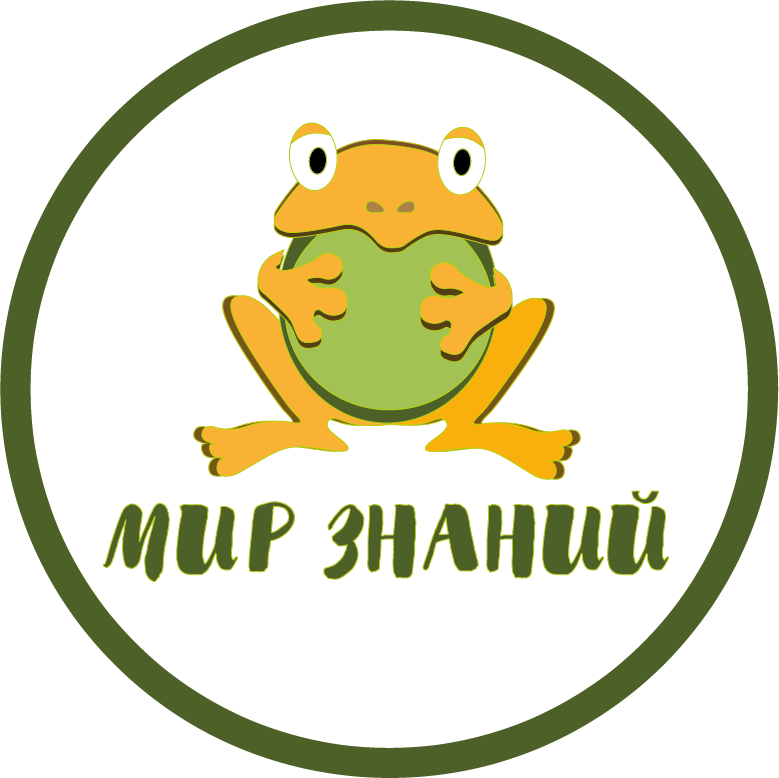 ВИНОГРАД
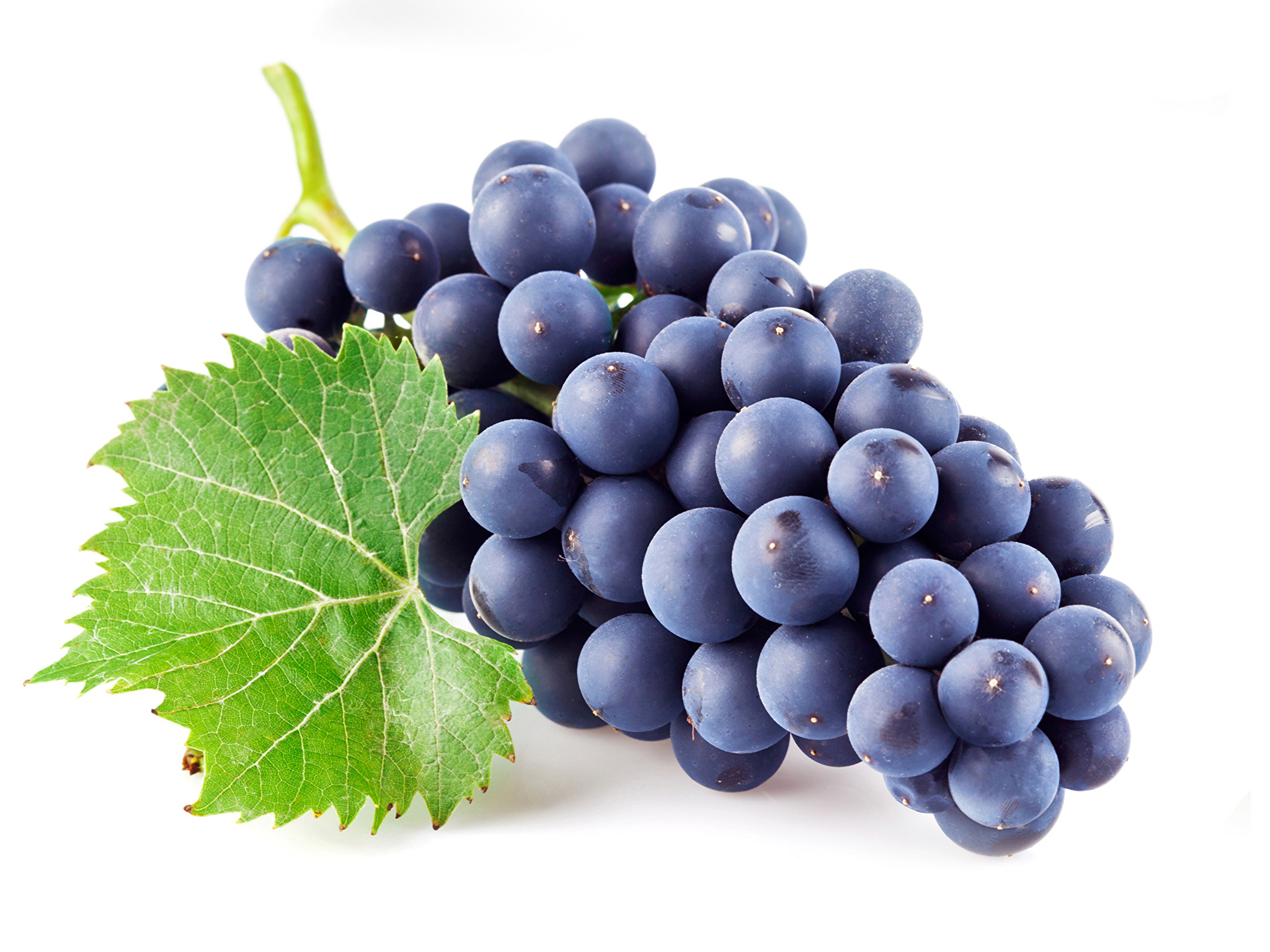 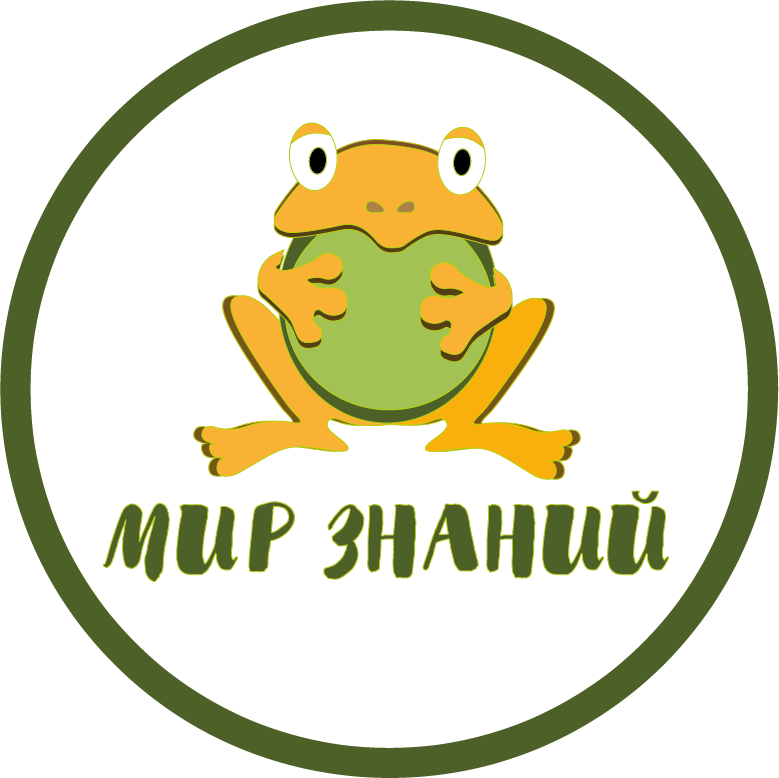 Эту ягодку найдете Не в саду, а на болоте. Круглая, как пуговка, Красненькая…
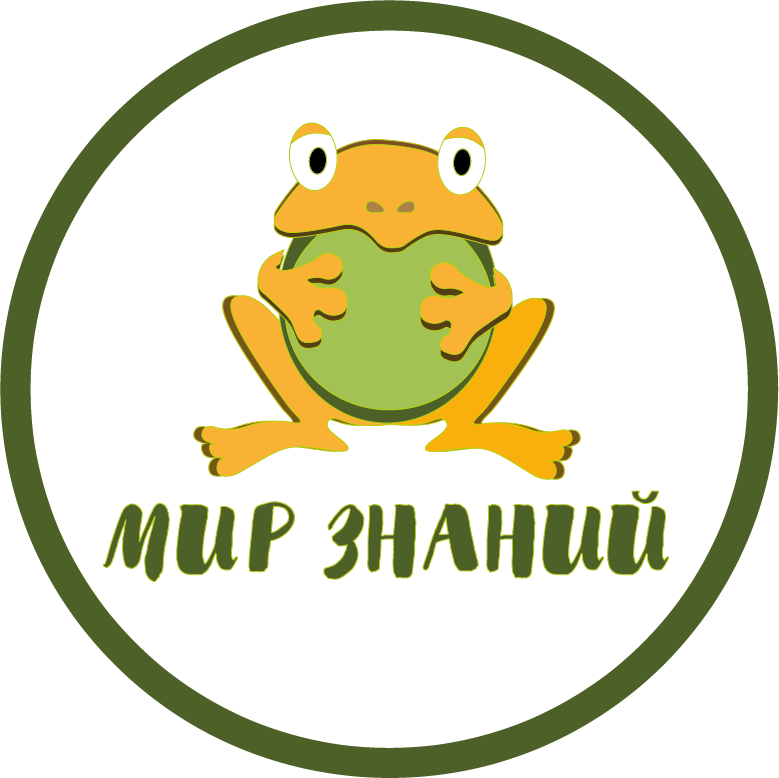 КЛЮКВА
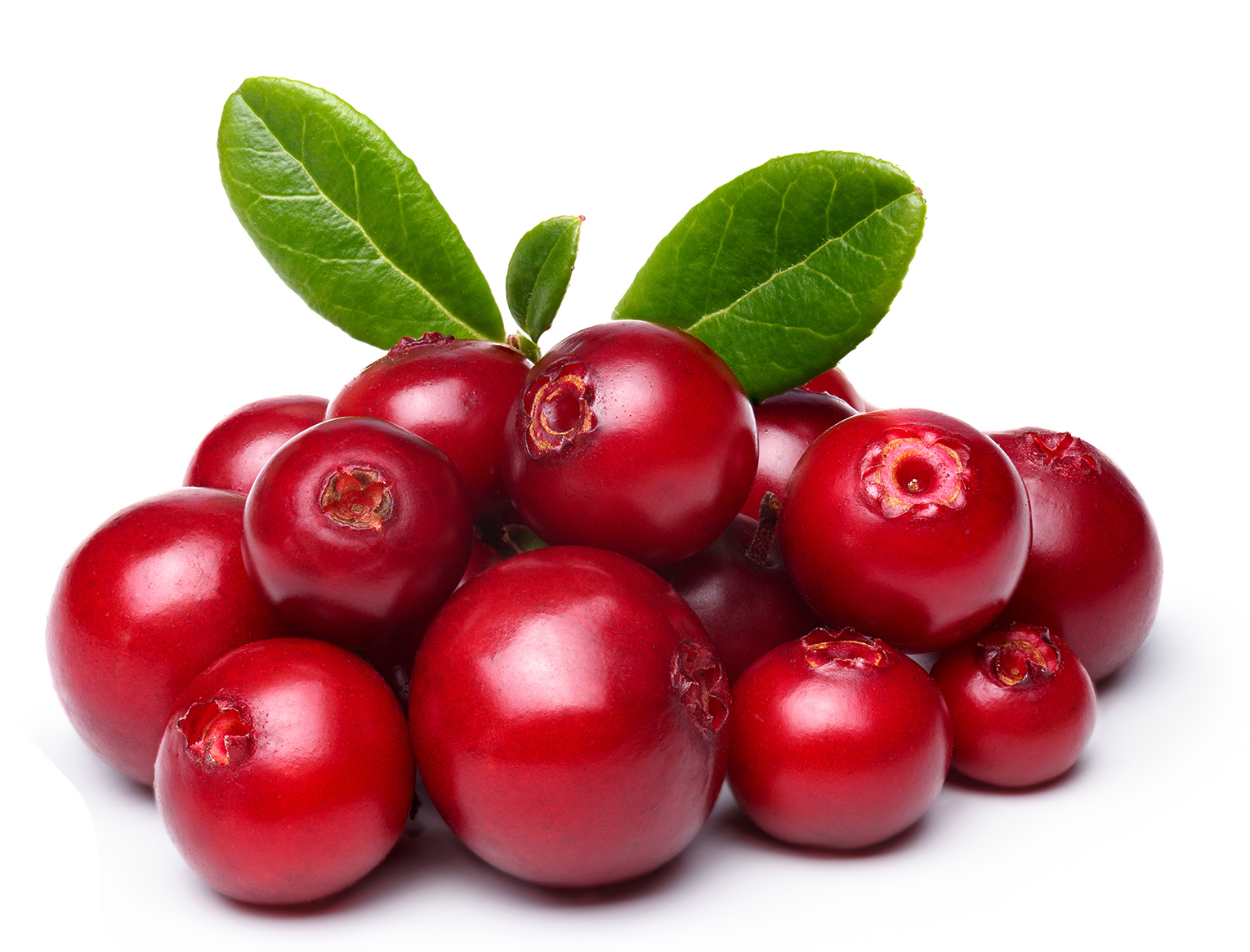 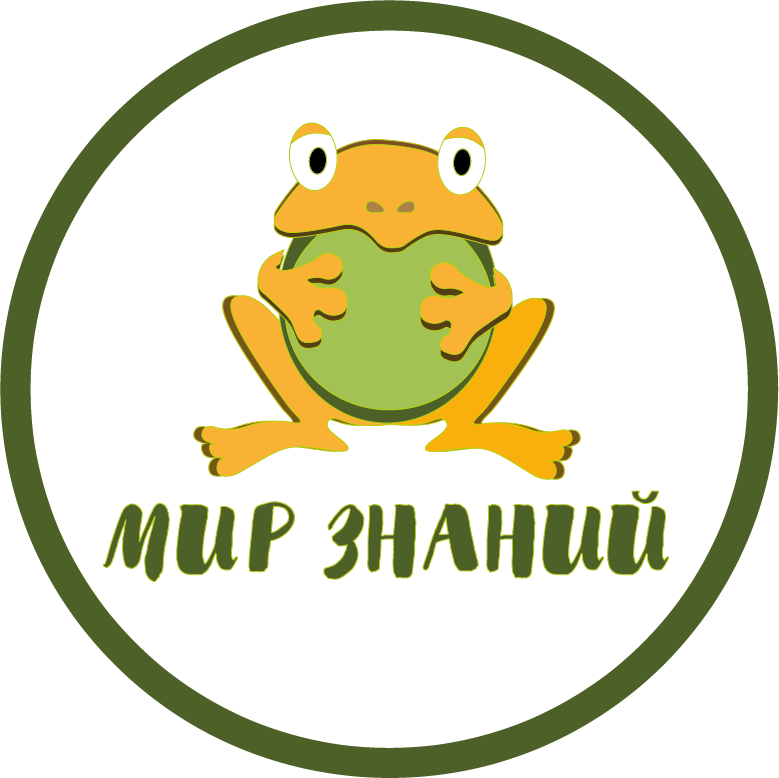 Полезен, ароматен плод, На дереве она растёт, Царь — ягодой зовётся, С простудой разберётся! (Ответ: Облепиха)
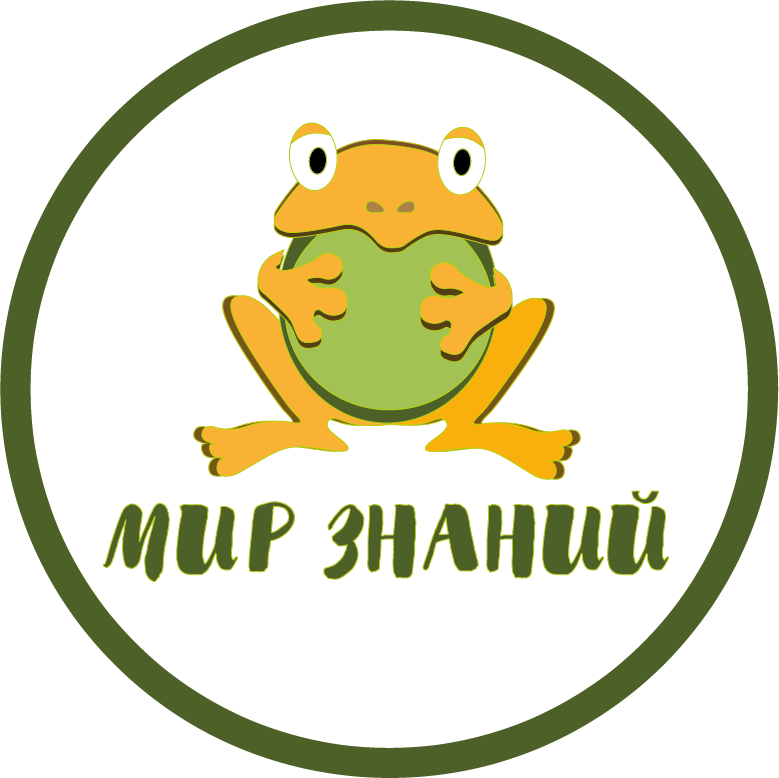 ОБЛЕПИХА
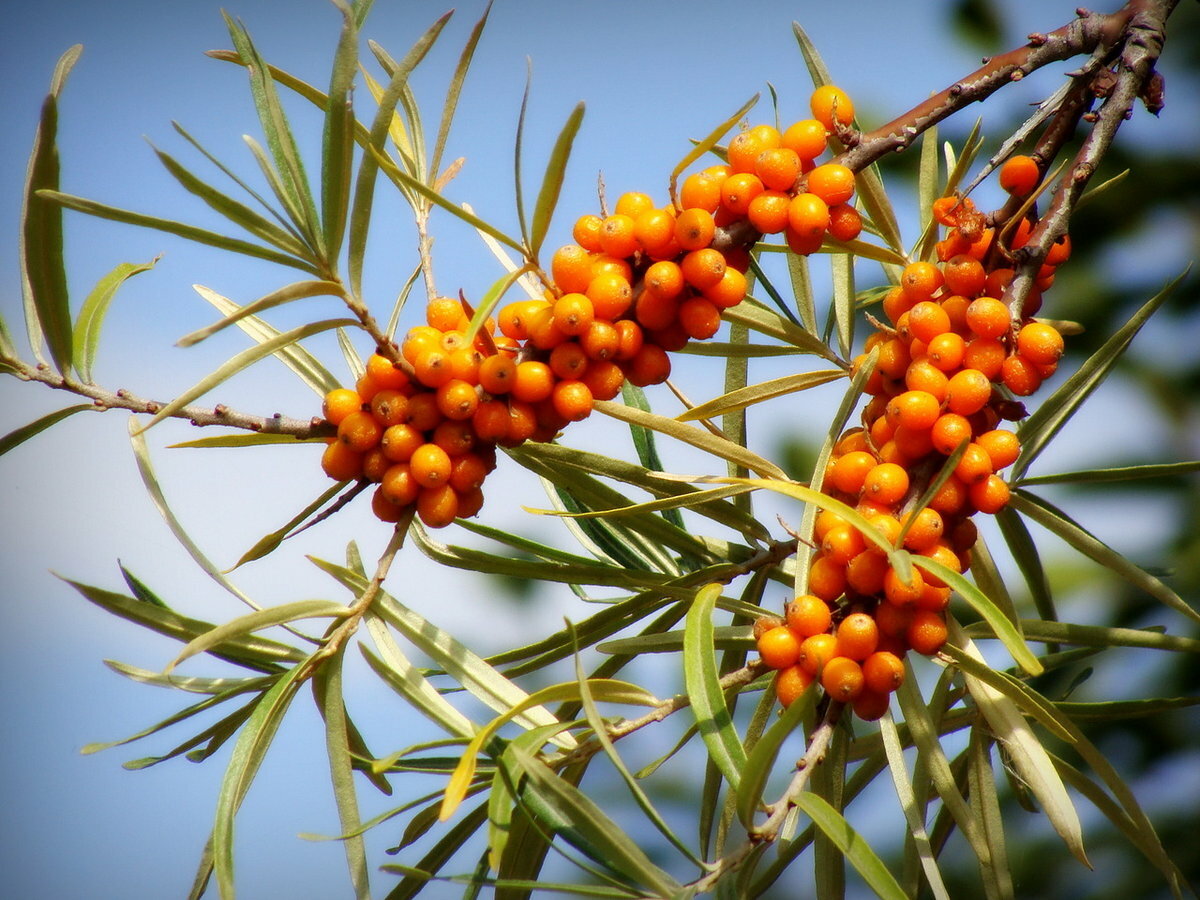 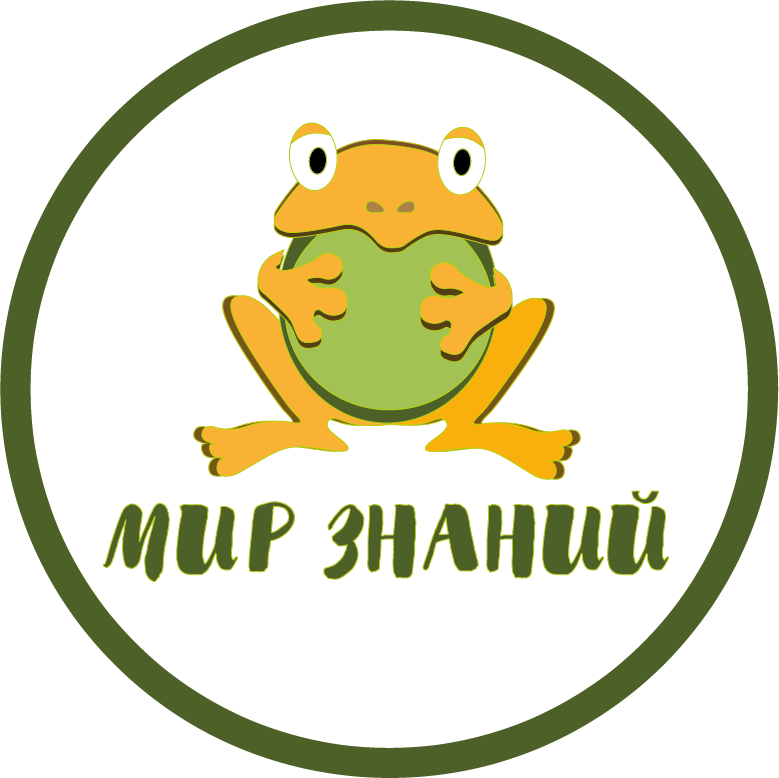 То не чёрная черника Ягода совсем другая, Потому, что голубая Называют … (Ответ: Голубика)
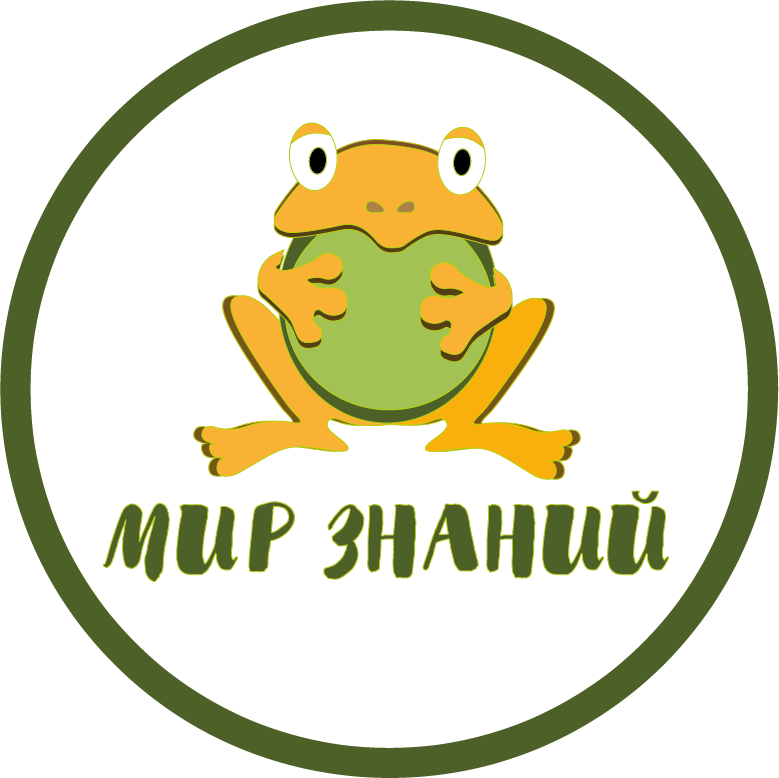 ГОЛУБИКА
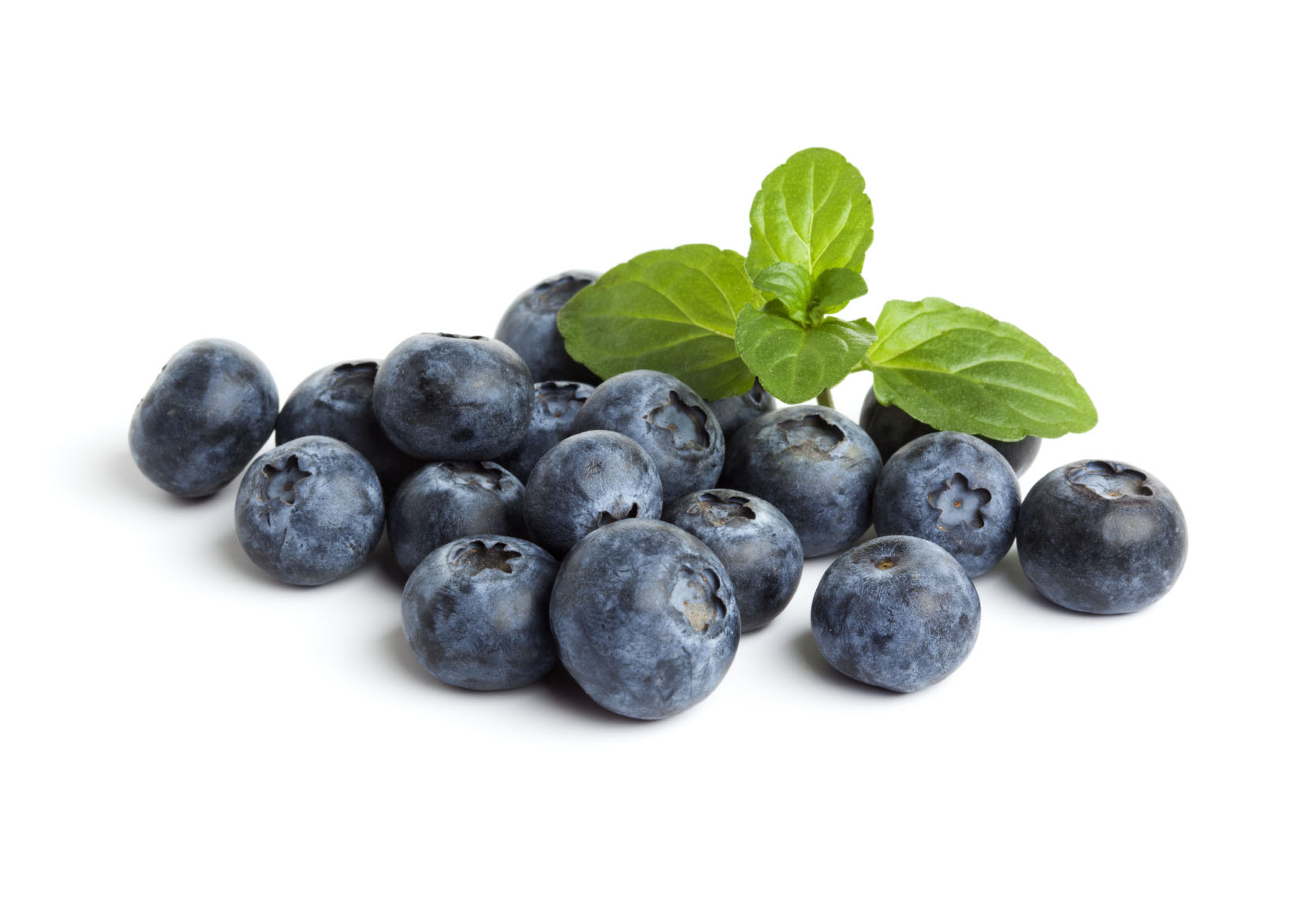 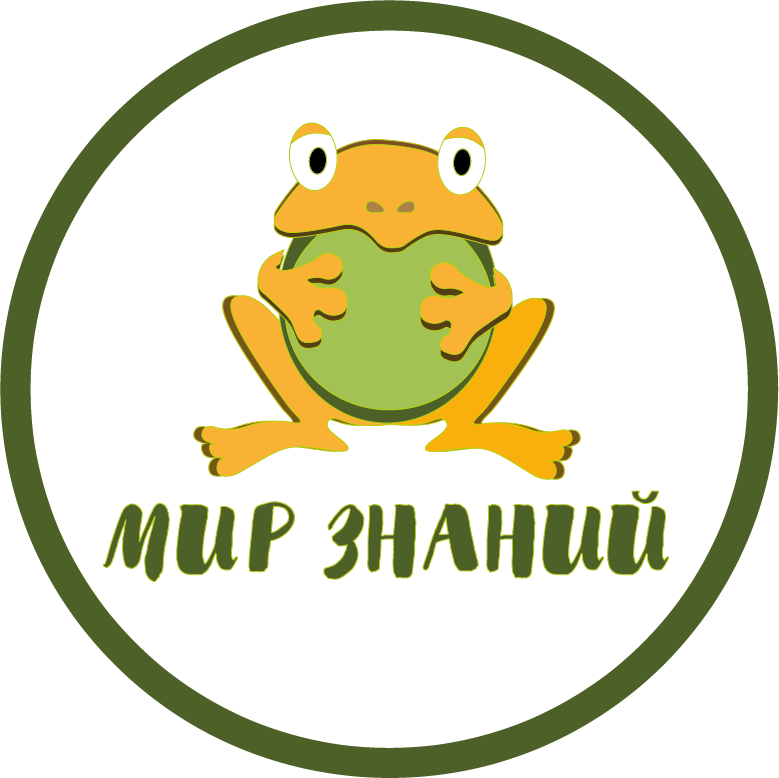